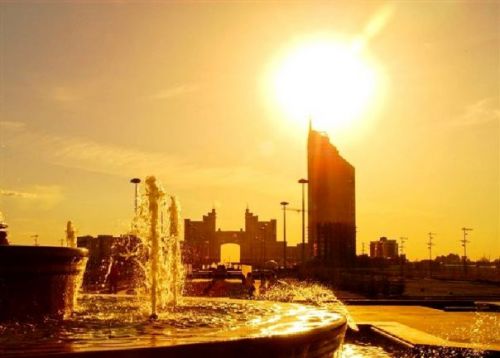 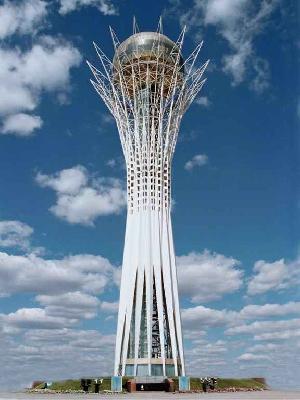 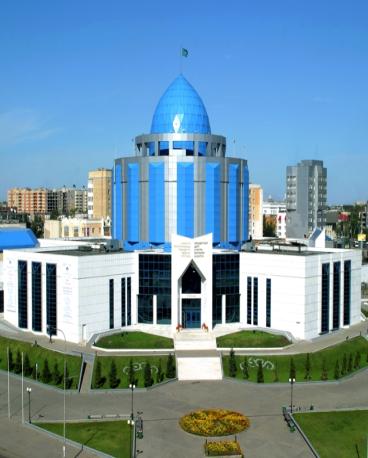 Родной  язык: 
Вчера, сегодня, Завтра
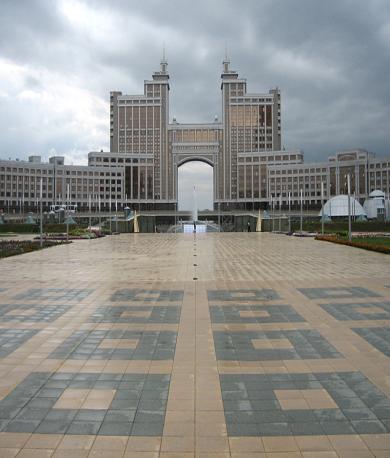 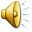 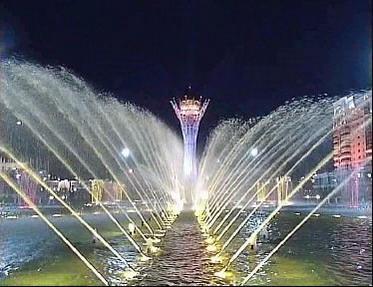 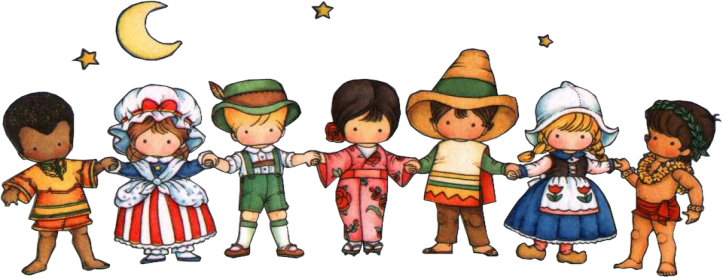 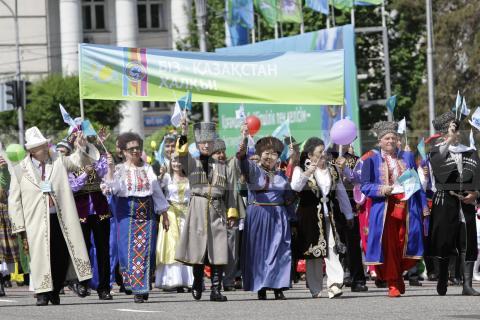 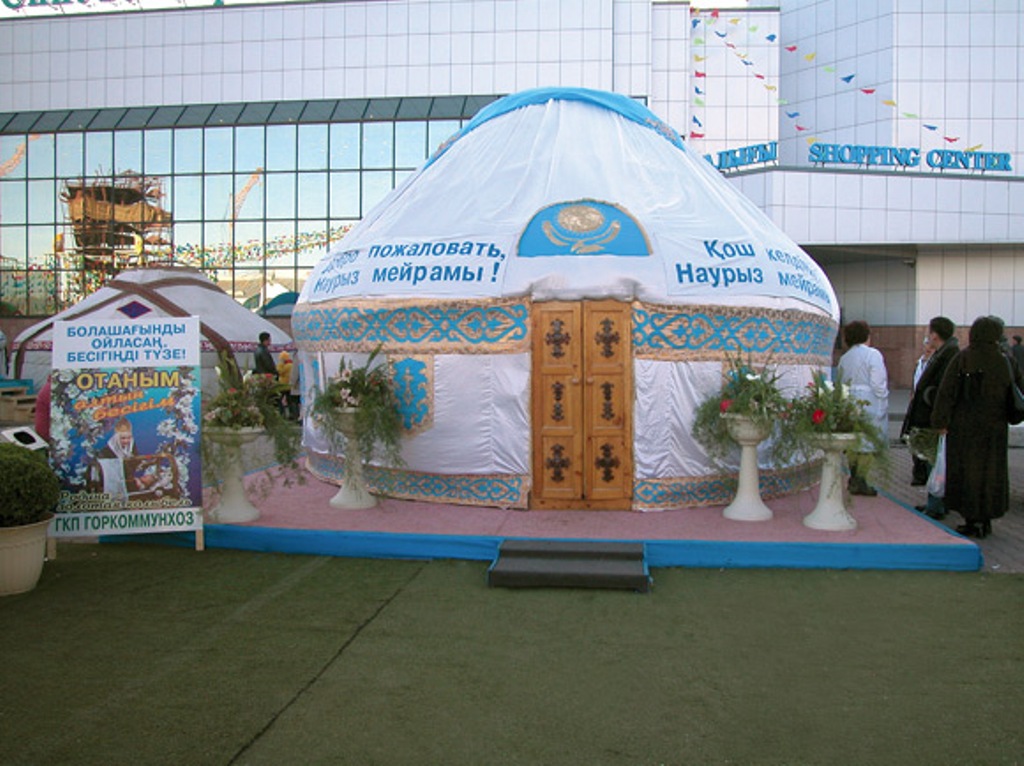 Казахи
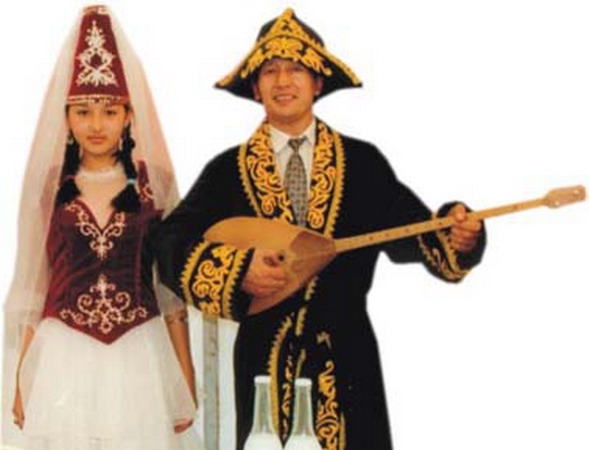 РУССКИЕ
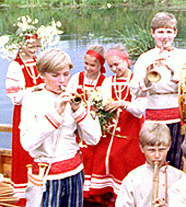 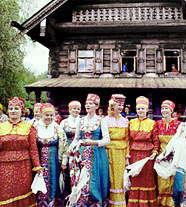 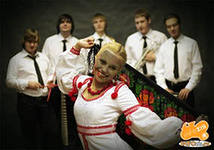 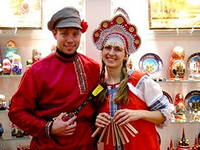 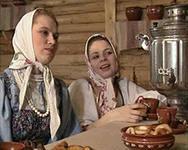 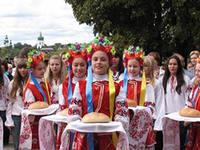 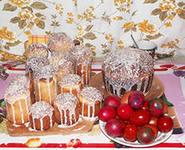 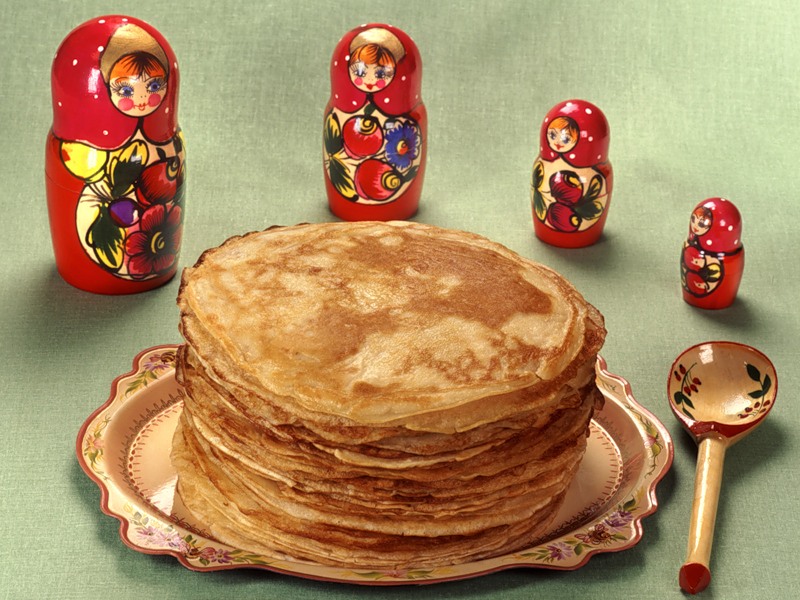 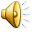 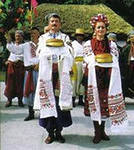 Украинцы
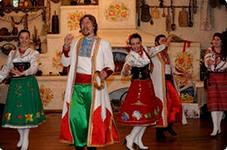 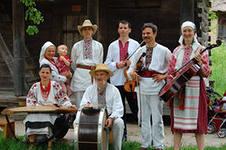 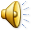 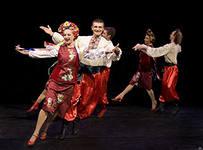 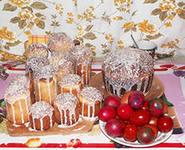 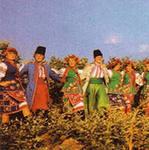 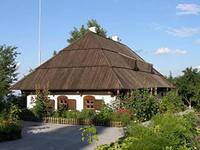 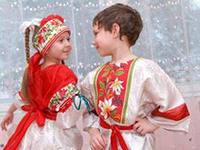 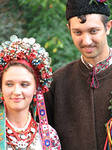 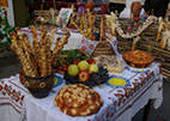 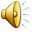 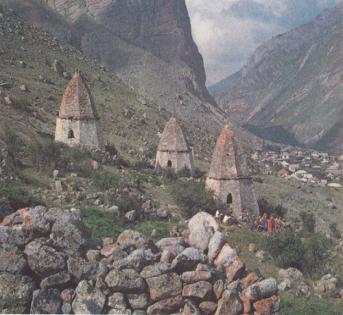 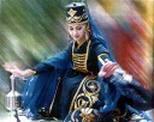 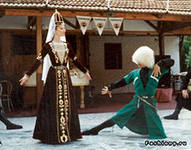 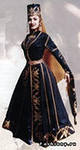 Балкарцы
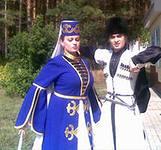 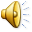 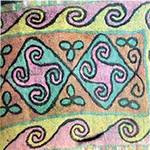 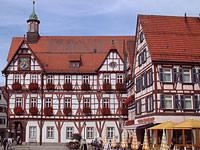 Немцы
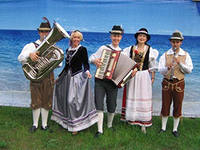 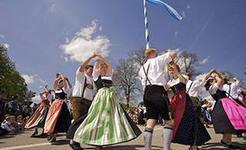 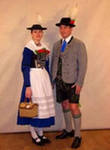 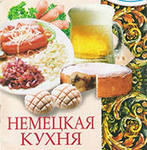 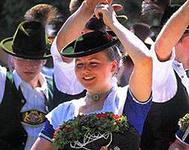 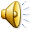 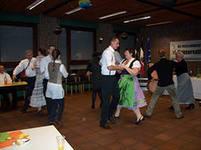 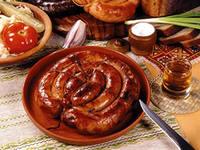 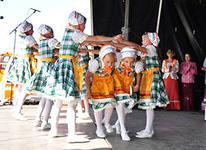 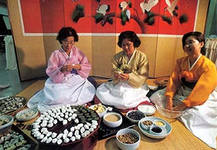 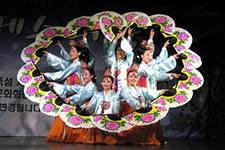 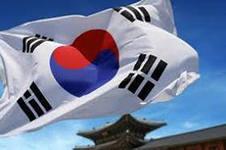 Корейцы
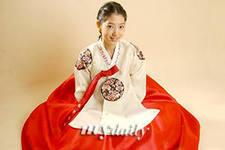 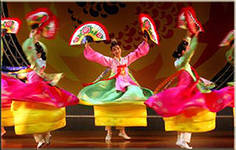 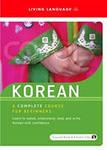 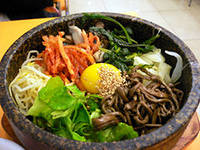 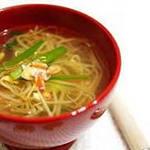 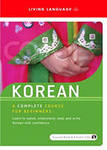 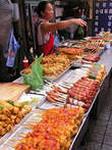 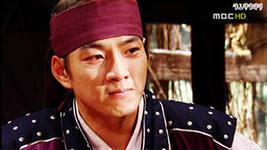 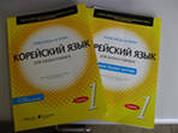 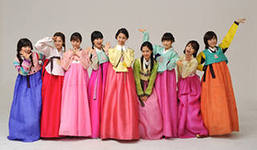 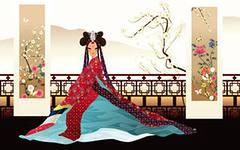 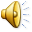 Белорусский Прувитани! До побачення! Як пожуваетце?  
               Польский Дзень добры! До видзення! Як сие маш?
                Татарский Исенмесес! Сау булигиз! Ничек яшисез? 
                       Турецкий мерхаба! Хоскакал! Насильсиниз?
                  Узбекский Салаам  алейкум! Кхаир Гандаисиз?
          Украинский Здоровеньки буллы! До побаченья! Як справи?
  Киргизский Салам матсзбе! Якши калунгуздар! Абаленгез кандай?
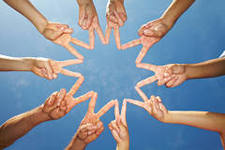 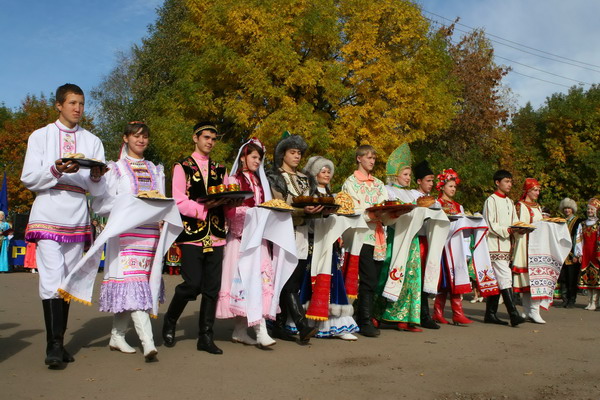 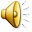 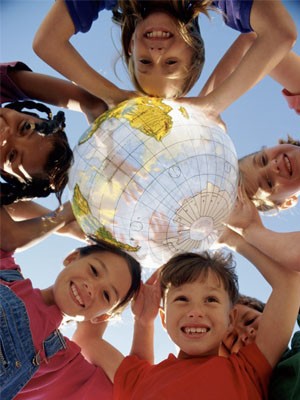 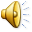